Apache OFBizAn eCommerce Solution for mid- to large-sized companies
Paul Piper – Ilscipio
Agenda
Introduction to OFBiz
OFBiz target group
Do we market it right?
Proposal & Summary
What is OFBiz?
A Framework for Business Applications
Environment independent
Rich on functionalities & Show-cases
3
4
Who uses OFBiz?
Deutsches Rotes Kreuz
1-800-Flowers
Borussia Mönchengladbach
Decathlon (french)
1&1
GMX
Konica Minolta
Mail.com
Olympus
Web.de
British Telecom
TUI
United Airlines
Anytime Costumes
Caché
DG Verlag
Yves Rocher
IEEE Computer Society
HSV Hamburger Sportverein
American Heart Association
Börsenverein Deutscher Buchhandel
Deutsche Zeitschriftenverlage (Weltbild)
Scarpa
Steiner Sports
Logica
Telia Sonera
Born gifted
I Want One Of Those
Hip Flask
Everest Research
Listing PR
Barielle
Product Bahn Sites
Ulta
Vinci Genius
ALX Depot
Jonard
Neobits
Radius DP
Xuandoo
MAC Mode|Fashion
Arc'teryx
Brandsparadise
Chains and Necklace
Classic Money Clips
Classic Napkin Rings
Frank Walder
Golden Charm
Heaven & Earth Jewelry
Just Jewelry
Mad Jungle
Peacock Alley
Sayers London
Shirtpainter
St Christopher Pendants
The Charm Works
UnionDiamond
Winning Quote
ethical shopper
High West Distillery
Montexcelencia
Product Bahn Sites
Purity Products
Alcazar Furniture
Image in wood
Loui Lighting
Rugs USA
West Prime Healthrcare
Old Glory
Vudu
Action Envolope
Pickup Flowers
Vector Versand
eCLOUDBroker
Partner Homes
Cactus Bike
GT Bicycles
Horse 123
Running Shoes
Strap-X
Geers Hörakustik
Meilenkontor
Müpro
Thaiprint Software
TWP
Bepeque
Gifts n ideas
Olagos
Plastic Jungle
AMI
Apache OFBiz Platform Architecture
Presentation Layer
Service Oriented Architecture
Services
Language independent
Self-Containing
Entities
Database independent
Business Oriented 
Events 
Entity-Events
Service-Events
Delegator-Events
Presentation Layer
Logical Layer
Logic Layer
Data Layer
Data Layer
6
How is it of interest for others?
eCommerce
Procurement
Accounting
Full-Service Webstore
Order- & Return Management
Catalogue & Product Data
Service & Call-Center Management (CRM)
Content Management (CMS)
Manufacturing
Drop-Shipping
Warehousing
Facility-Management
Logistics
Accounts Payable
Accounts Receivable
Debitor- & Creditor-Management
Marketing
… and many more!
Business Management
Human Ressource
Project- Management
Business Intelligence
Customer Lifetime Tracking
Sales-Force Automation
Marketing Efforts
Business Process Integration
Multi-Channel-Sales
Third Party Checkouts
7
eCommerce
Catalogue
Party-Management
Order- & Return
Work-Effort
AP- / AR
Sales-Force Automation
Marketing
Service & Call Center
Human Resources
Warehousing
Delivery
Manufacturing
Project Management
Business Intelligence
Yes, but how much can I do with it?
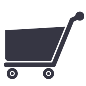 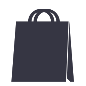 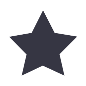 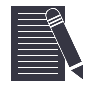 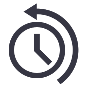 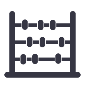 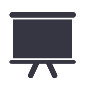 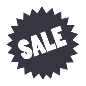 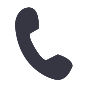 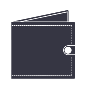 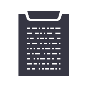 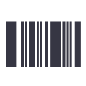 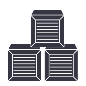 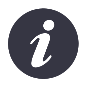 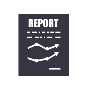 Application Layer
Work Effort
Catalogue
CMS
Order
Asset Main.
Manufacturing
Accounting
Human Res.
BI
Facility
General Framework
Service Engine
Events & CronJobs
Workflow Engine
Entity Engine
Data Model
Business Processes
Technologies
Java, Groovy, Bsh, Jython
Minilang – XML Scripting
Freemarker & Widgets
Databases
Development Tools
Built-in Tomcat
Wait! Where is the catch?
OFBiz is a Framework with very sophisticated Applications
OFBiz is not an out of the box eCommerce Software
OFBiz requires you to reduce where appropriate
8
So who is the target group?
Mid- to largesize businesses
with a strong development team
and independent sales team
9
10
How can we meet the target group?
Keep
It
Simple,
Stupid!
Rescope the backoffice for different target groups
Redefine the framework structure (OFBiz Extras)
Simplify the CMS
Show less – make it usable
Keep the target group in mind (developers & companies)